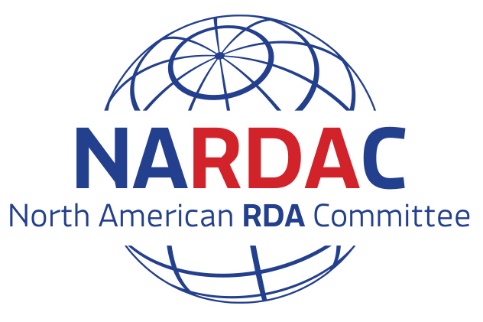 NARDAC Update

Thomas Brenndorfer
NARDAC Co-Chair
Guelph Public Library
‹#›
NARDAC Forum April 14, 2025
NARDAC 
North American RDA Committee
‹#›
NARDAC Forum April 14, 2025
2025 NARDAC Members
American Library Association (ALA) Representatives
Robert Maxwell, Brigham Young University
Adam L. Schiff, University of Washington

Canadian Committee on Cataloguing (CCC) Representatives
Thomas Brenndorfer, Guelph Public Library
Hong Cui, Library and Archives Canada

Library of Congress (LC) Representatives
Trina Soderquist, PTCP
Melanie Polutta, PTCP

Library Science Education: Dr. Shawne D. Miksa, University of North Texas

French Language Cataloging: Daniel Paradis, Royal Conservatory of Music, Toronto
‹#›
NARDAC Forum April 14, 2025
Organizational Roles
NARDAC Co-Chairs
Daniel Paradis, Royal Conservatory of Music, Toronto
Thomas Brenndorfer, Guelph Public Library

NARDAC Representative to the RSC
Robert Maxwell, Brigham Young University

NARDAC Representative back-up
Melanie Polutta, Library of Congress, PTCP  

NARDAC Coordinator of Web content
Melanie Polutta, Library of Congress, PTCP
‹#›
NARDAC Forum April 14, 2025
NARDAC activities
Oct. 2024-April 2025
‹#›
NARDAC Forum April 14, 2025
Working on Proposals to RSC
Submitted RSC/NARDAC/2025/1, Proposal on numerals associated with given names
Seeks to accommodate other types of numbers that are associated with a given name and that are an integral part of the name
Proposal accepted with revision of definition of regnal number at RSC meeting, April 7-10
‹#›
NARDAC Forum April 14, 2025
Working on Proposals to RSC
Finalizing 2 other proposals
RSC/NARDAC/2025/2, Inconsistency in the transcribed manifestation elements related to source of information
Proposal to add of one or two options, as appropriate, for all Manifestation elements that relate to identification of the resource

RSC/NARDAC/2025/3, Revision of two sets of condition and condition options for Corporate Body: variant access point for corporate body
Proposal to delete one set of condition and condition options and to change the location and wording of another
‹#›
NARDAC Forum April 14, 2025
Other news
‹#›
NARDAC Forum April 14, 2025
French version of RDA
With February release, the French version is completely up to date with the English version
Examples were translated or adapted when necessary; in addition, many French examples have been substituted for the original English examples, even though they were valid as is in the French version
Publication of BAnQ community resources, which provide French translation for instructions that were part of original RDA but later determined to be outside the scope of RDA goals
Covers capitalization, abbreviations and symbols, ordinal numbers, initial articles, access points for persons in certain categories, and terms of rank, honour or function
‹#›
NARDAC Forum April 14, 2025
Looking ahead
‹#›
NARDAC Forum April 14, 2025
Future Forums/Updates
ALA Preconference Event. Friday 6/27, all day (8:00am-4:00pm) paid event. A Joint Workshop with NARDAC and PCC SCT RDA Training Task Group: Monographs
The workshop will preview some of the PCC RDA Training Phase II work as well as a sampling of the bridge training that is being prepared. It will focus on identifying changes in cataloging practice relating to the official RDA Toolkit and relevant documentation, including LC-PCC Policy Statements and Metadata Guidance Documentation (MGD). Examples, hands-on exercises, interactive Q&A will be provided in the workshop to help catalogers prepare for cataloging using official RDA.
NARDAC Fall Update Forum (possibly in October)
Any suggestions?
‹#›
NARDAC Forum April 14, 2025
Questions?
‹#›
NARDAC Forum April 14, 2025